a universe of stories
TM
how to quickly download the artwork
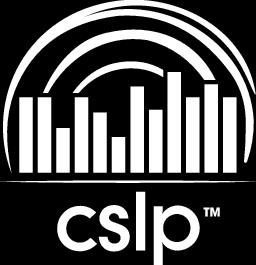 www.cslpreads.org
www.cslpreads.org
www.cslpreads.org
www.cslpreads.org
www.cslpreads.org
www.cslpreads.org
www.cslpreads.org
www.cslpreads.org
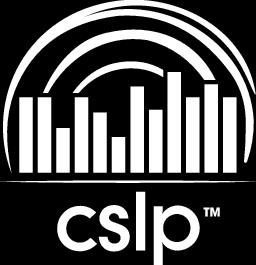 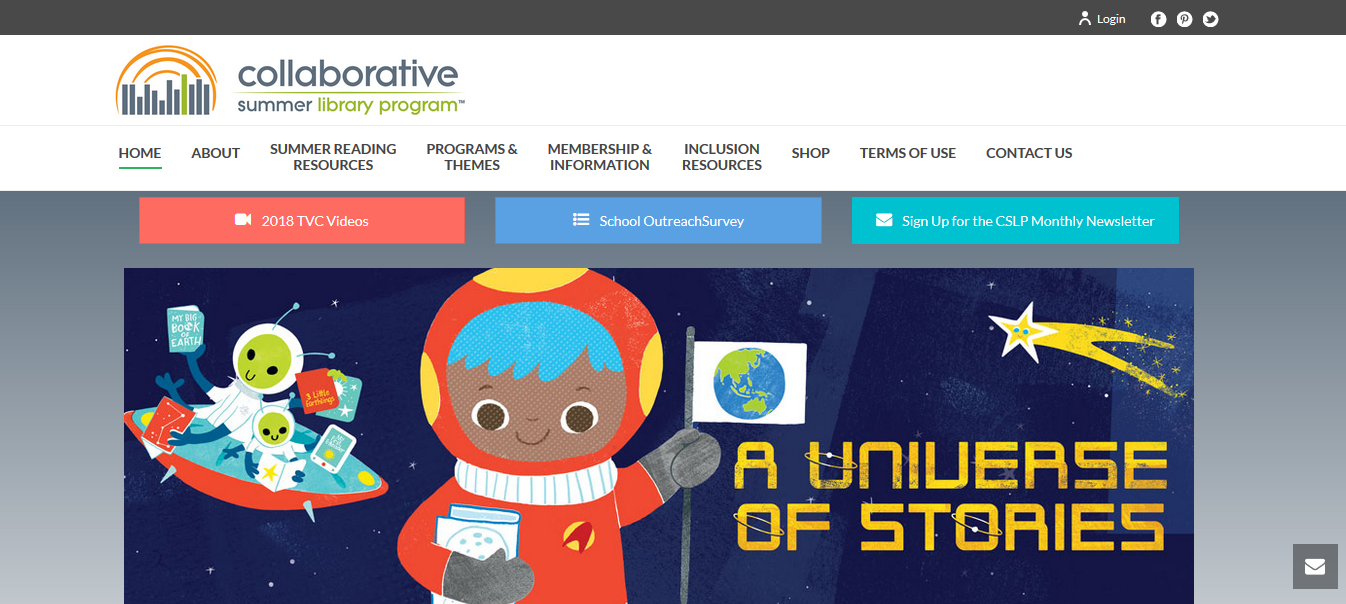 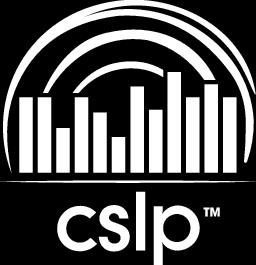 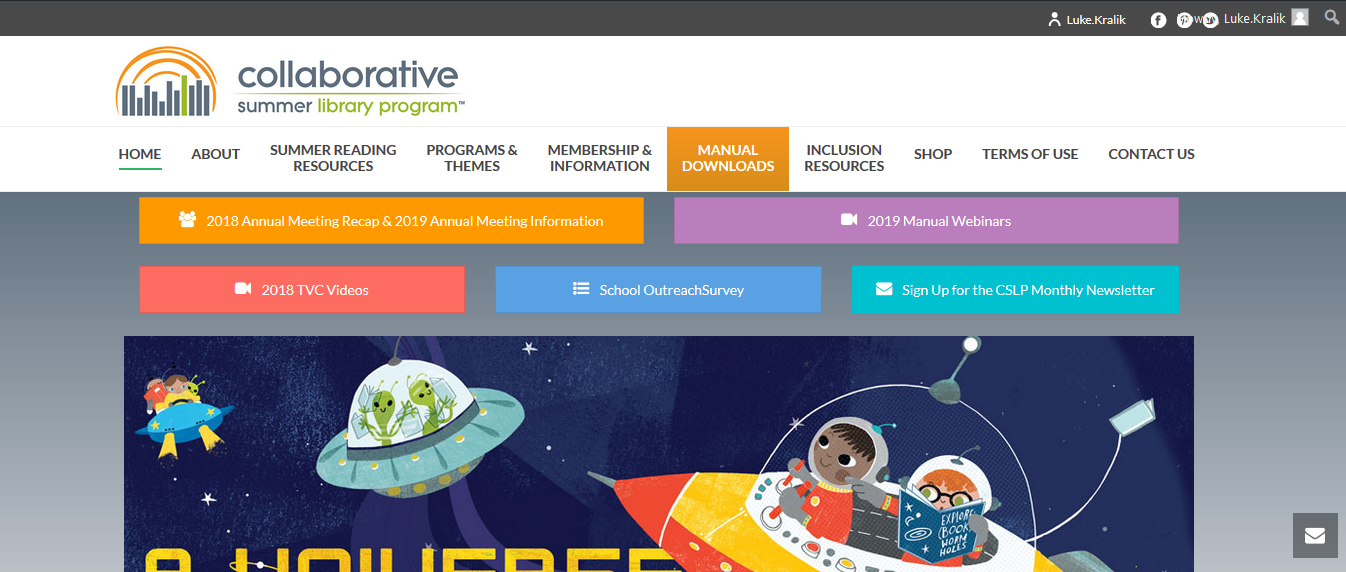 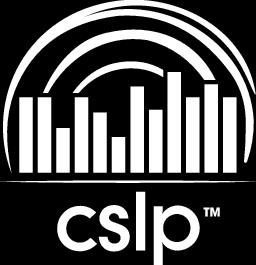 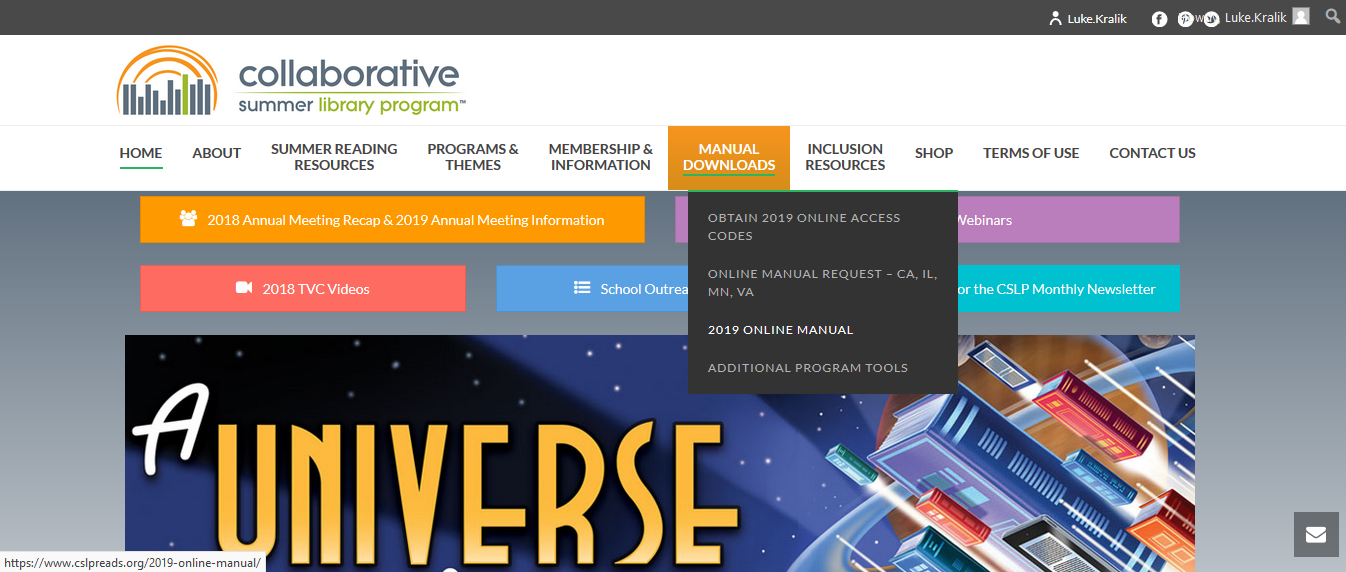 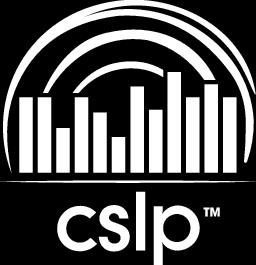 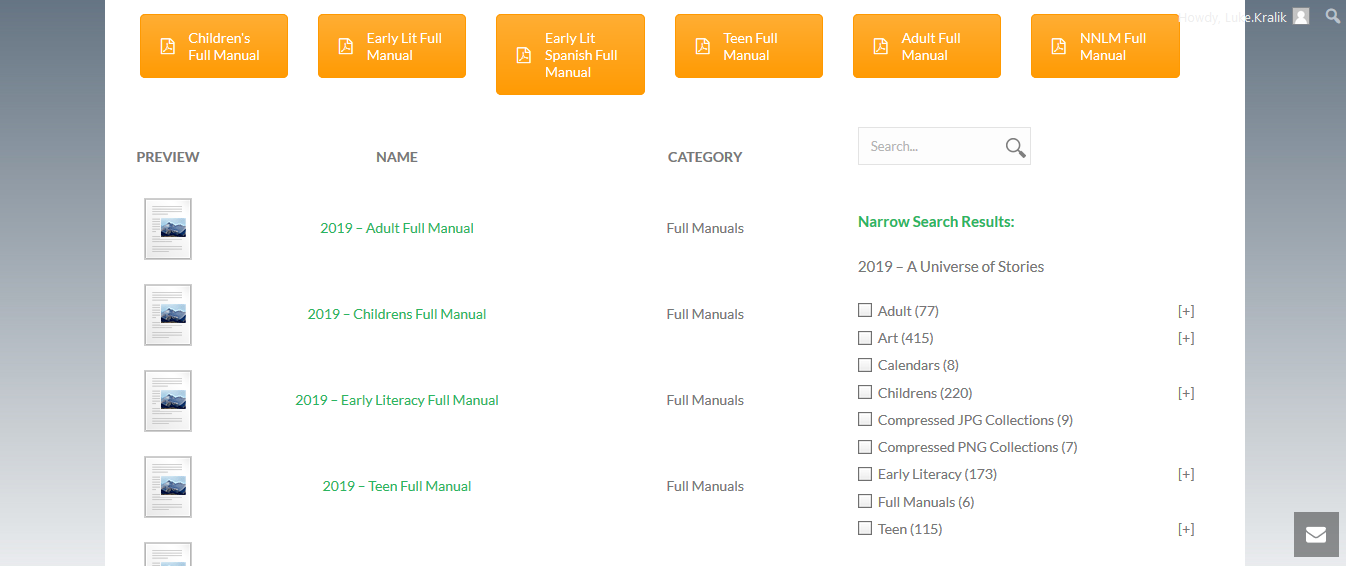 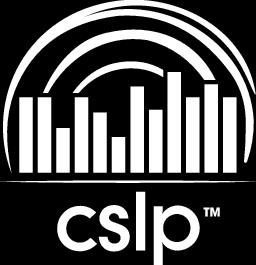 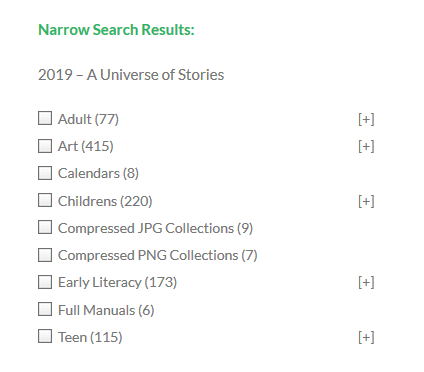 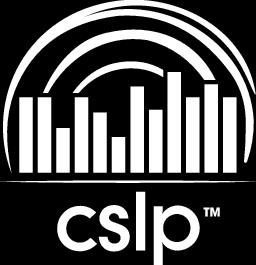 what is the difference between:
png
jpg
larger file size
a little sharper when resized
contains transparency information
smaller file size
perfect for webpages
can degrade with resizing and resaving
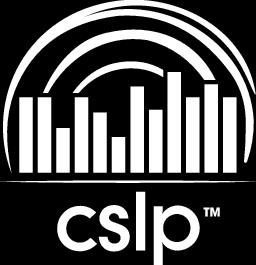 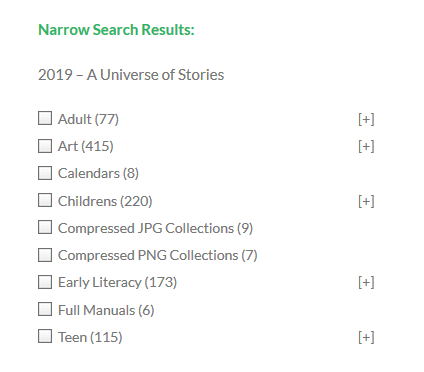 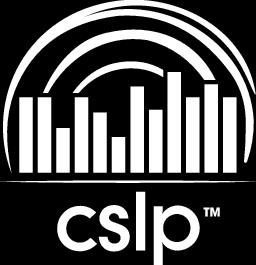 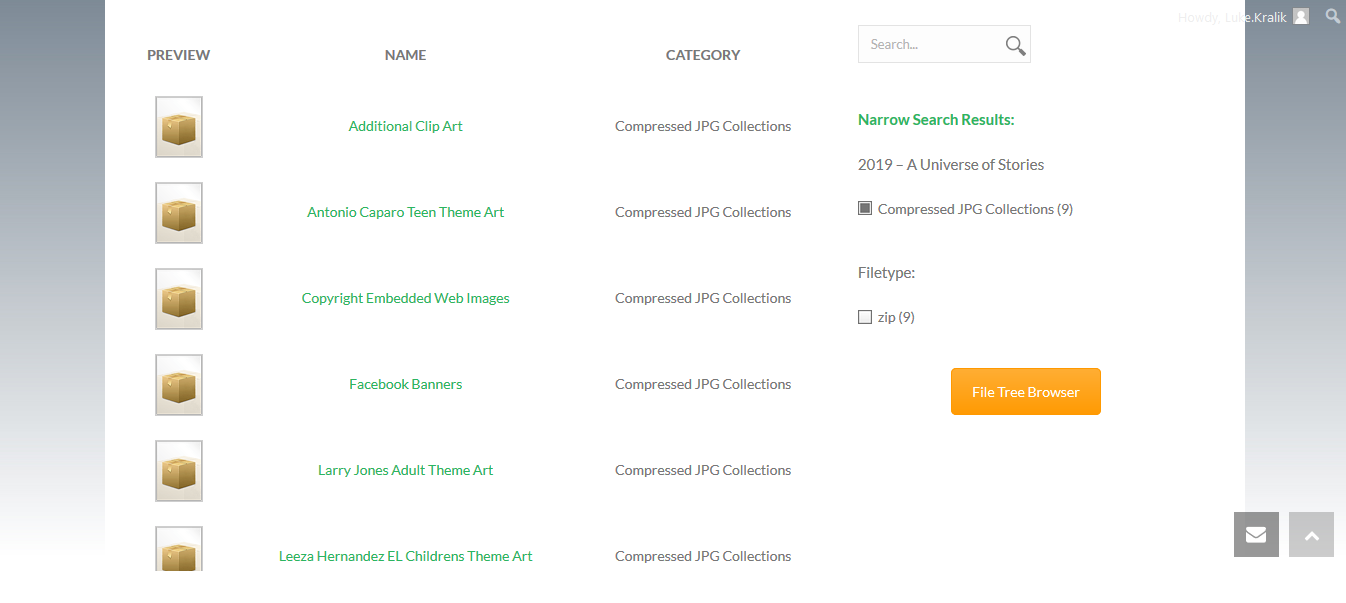 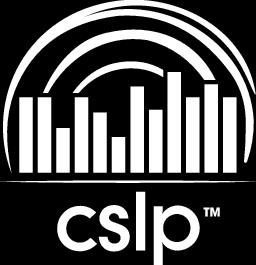 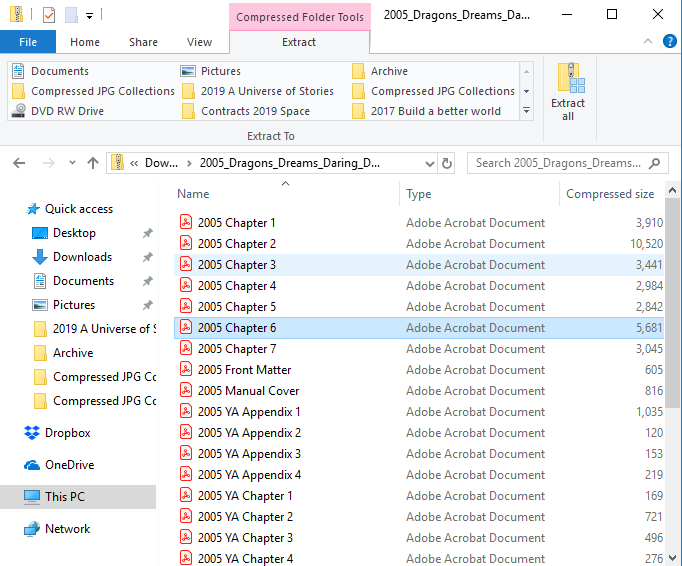 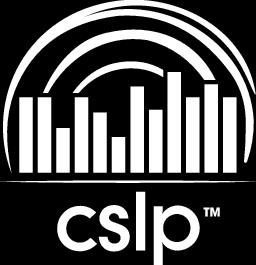 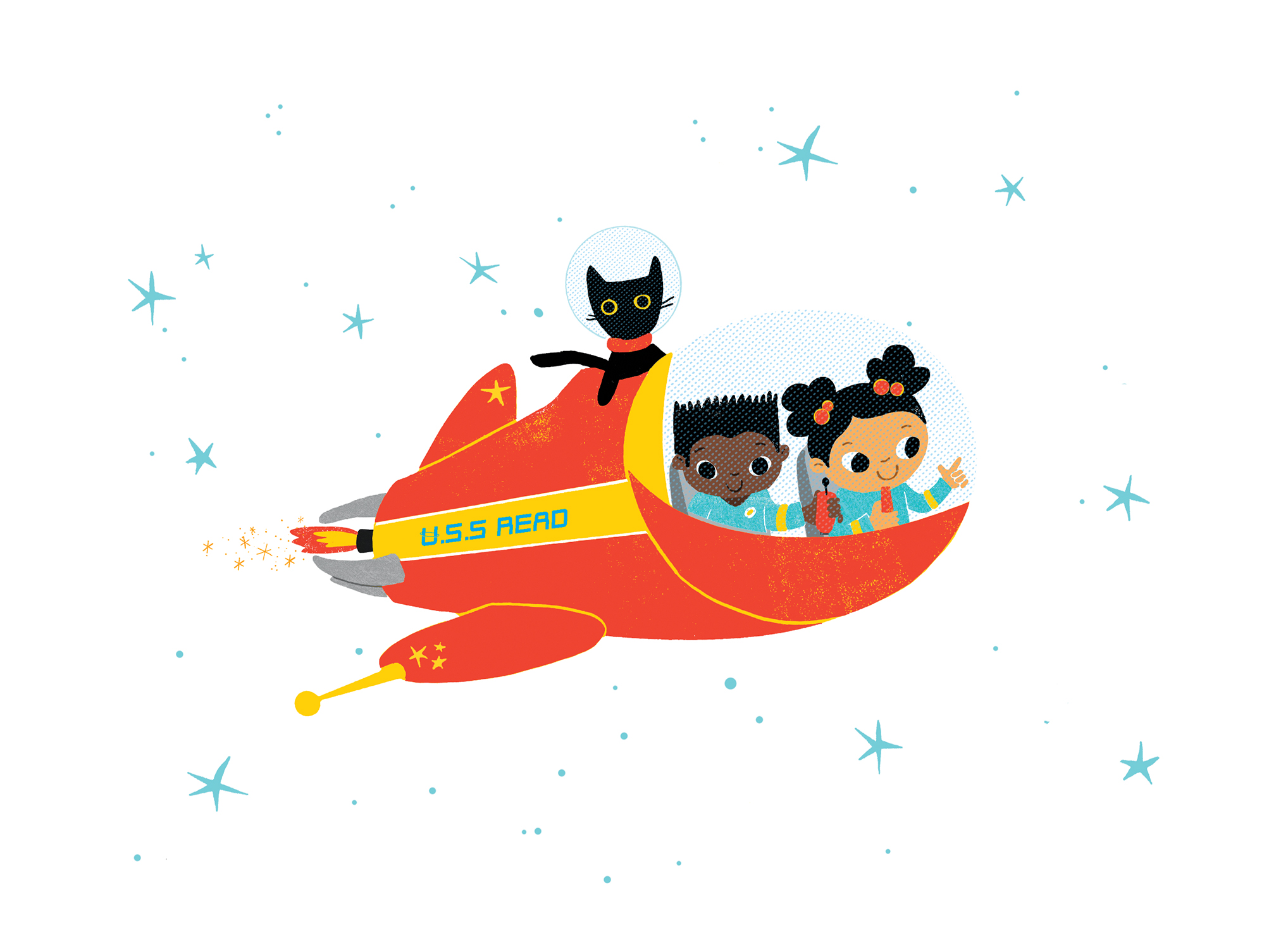 Questions?
luke.kralik@cslpreads.org
karen.day@cslpreads.org
thank you!
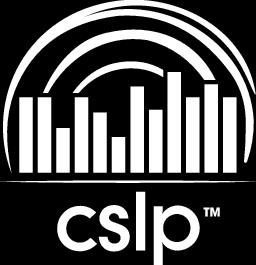